FEWS NET Enhanced Flood Monitoring and Forecast Assumptions-Ukraine
May 2024 Seasonal Forecast

FEWS NET Science Team:
USGS, NASA, NOAA, UCSB+Regional Scientists
Flooding in Ukraine
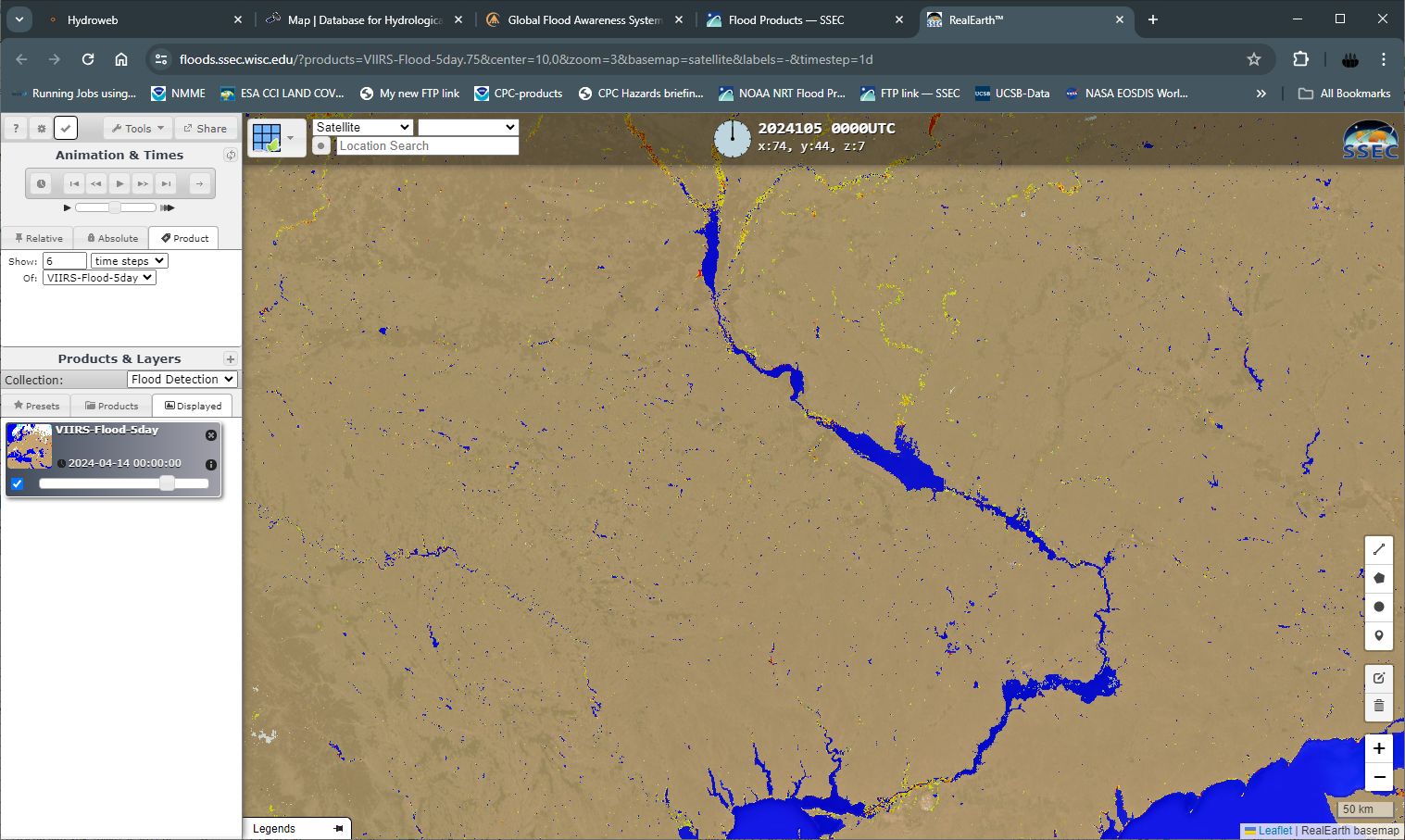 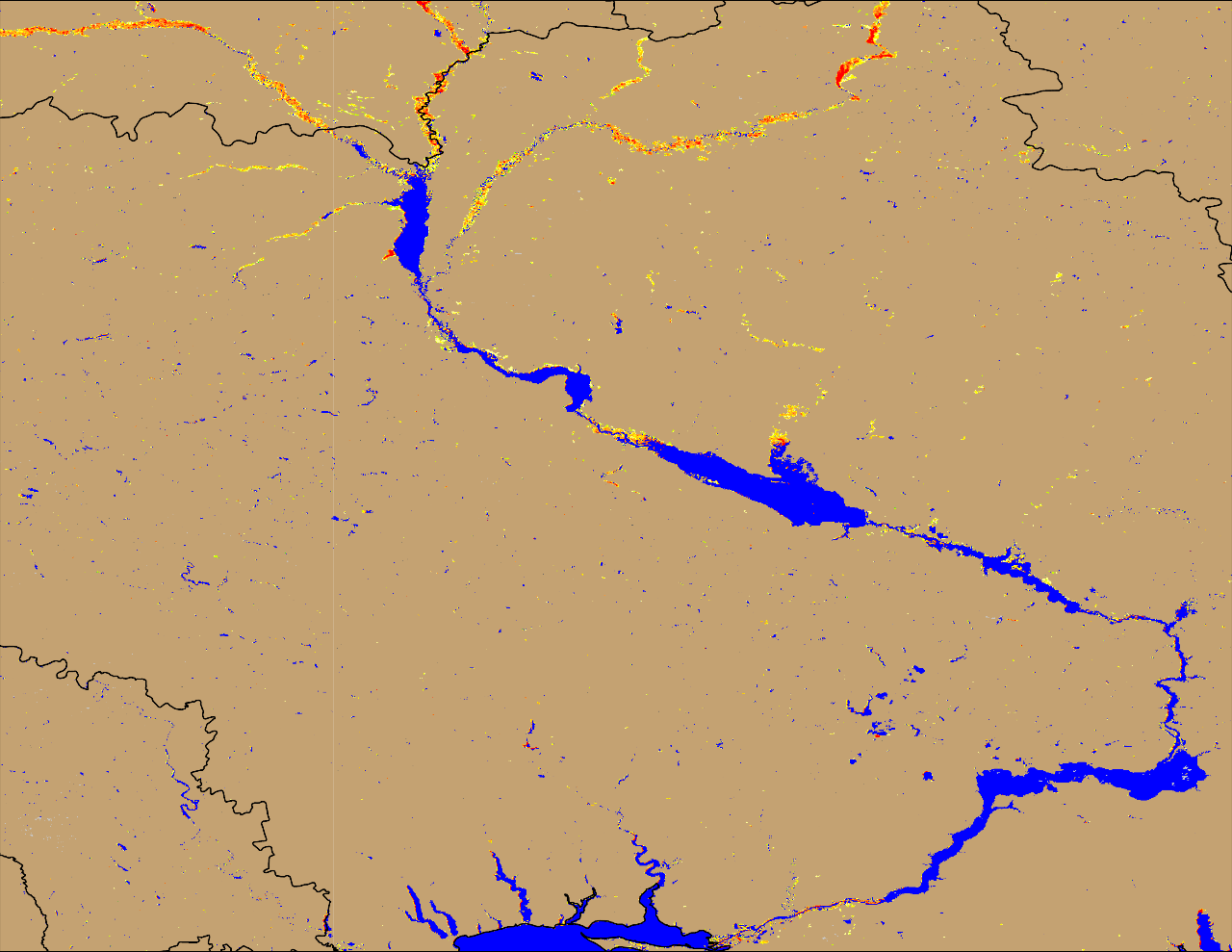 Desna
Desna
Sula
Sula
Dnieper
Dnieper
(% of the pixel)
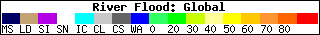 NOAA VIIRS 5-day comp.: 10 – 14 Apr 2024
NOAA VIIRS 5-day comp.: 08 – 12 May 2024
Inundation became more pronounced especially along Desna River.
The Desna and the Dnieper Streamflow Forecast
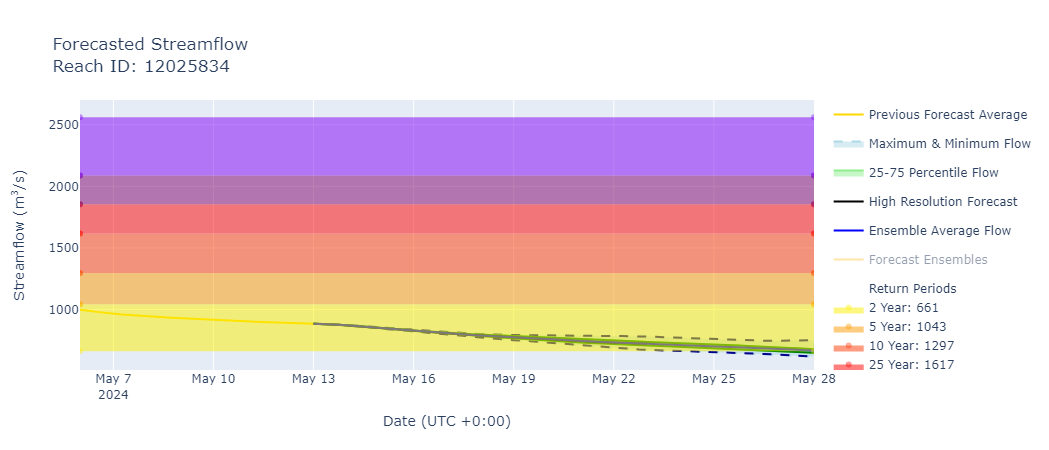 @ point A: Desna River (north of Kiev)
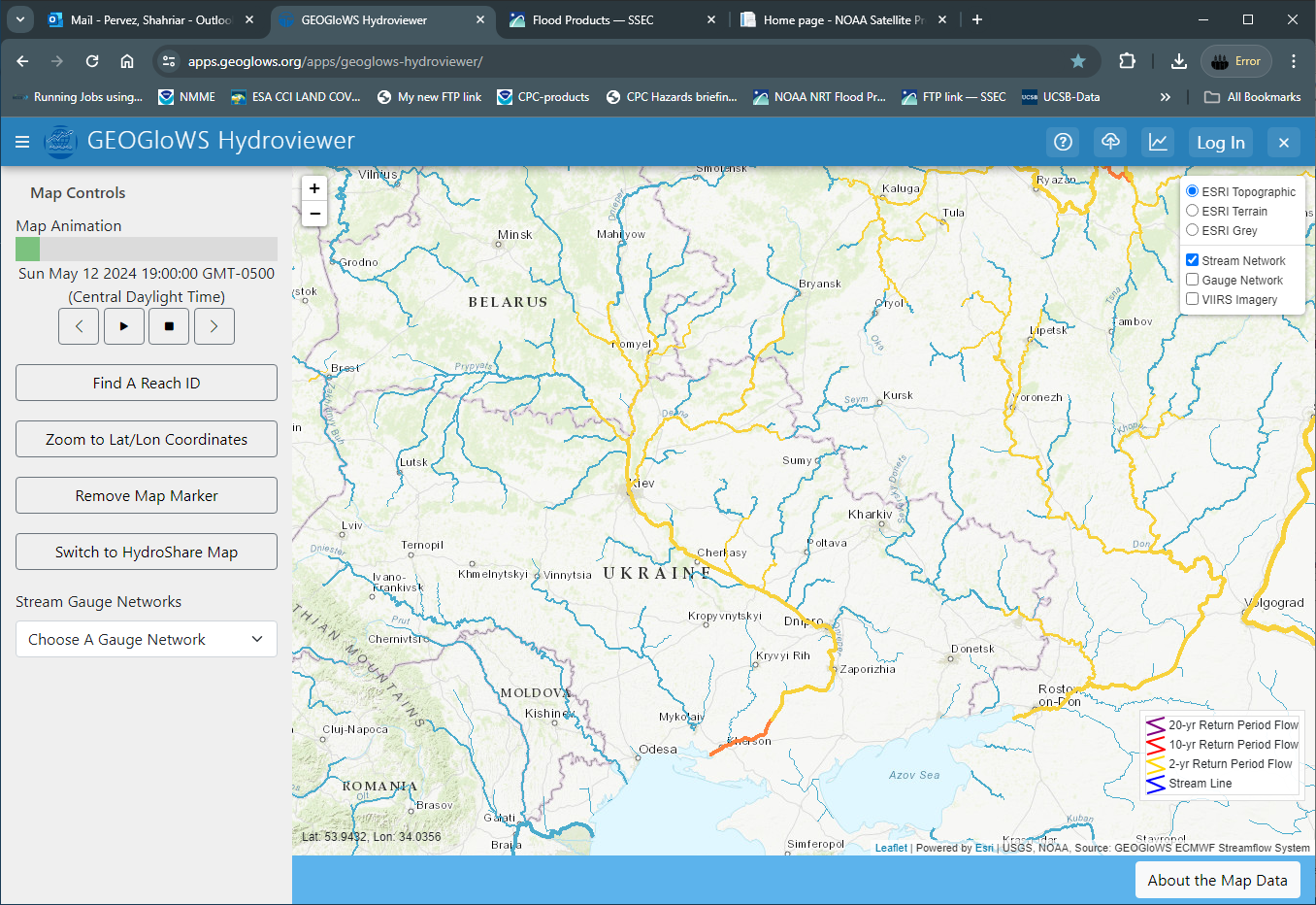 B
A
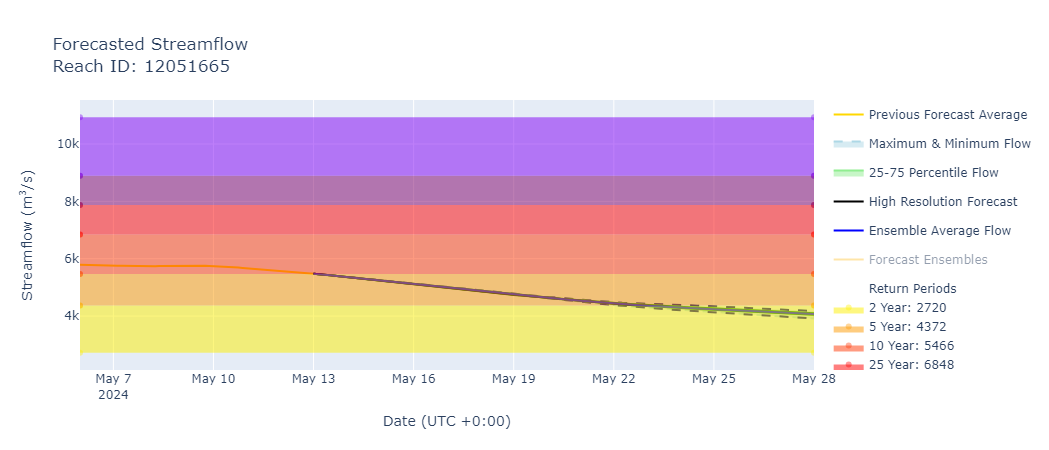 @ point B: Lower Dnieper River
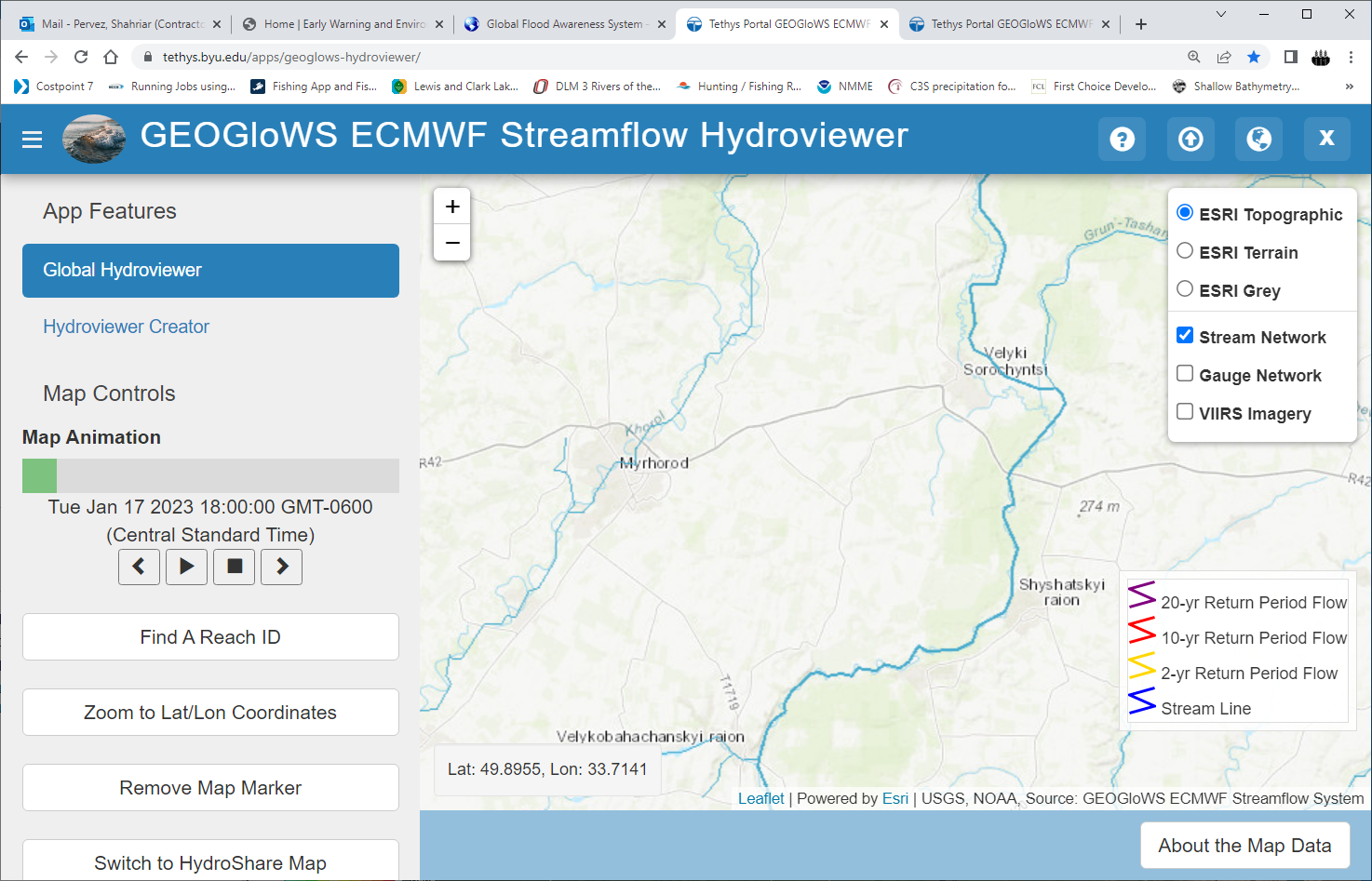 GEOGloWS streamflow forecast (May13 – 28, 2024)
Discharges are on the decline along the major rivers in Ukraine.
Seasonal Streamflow Forecast
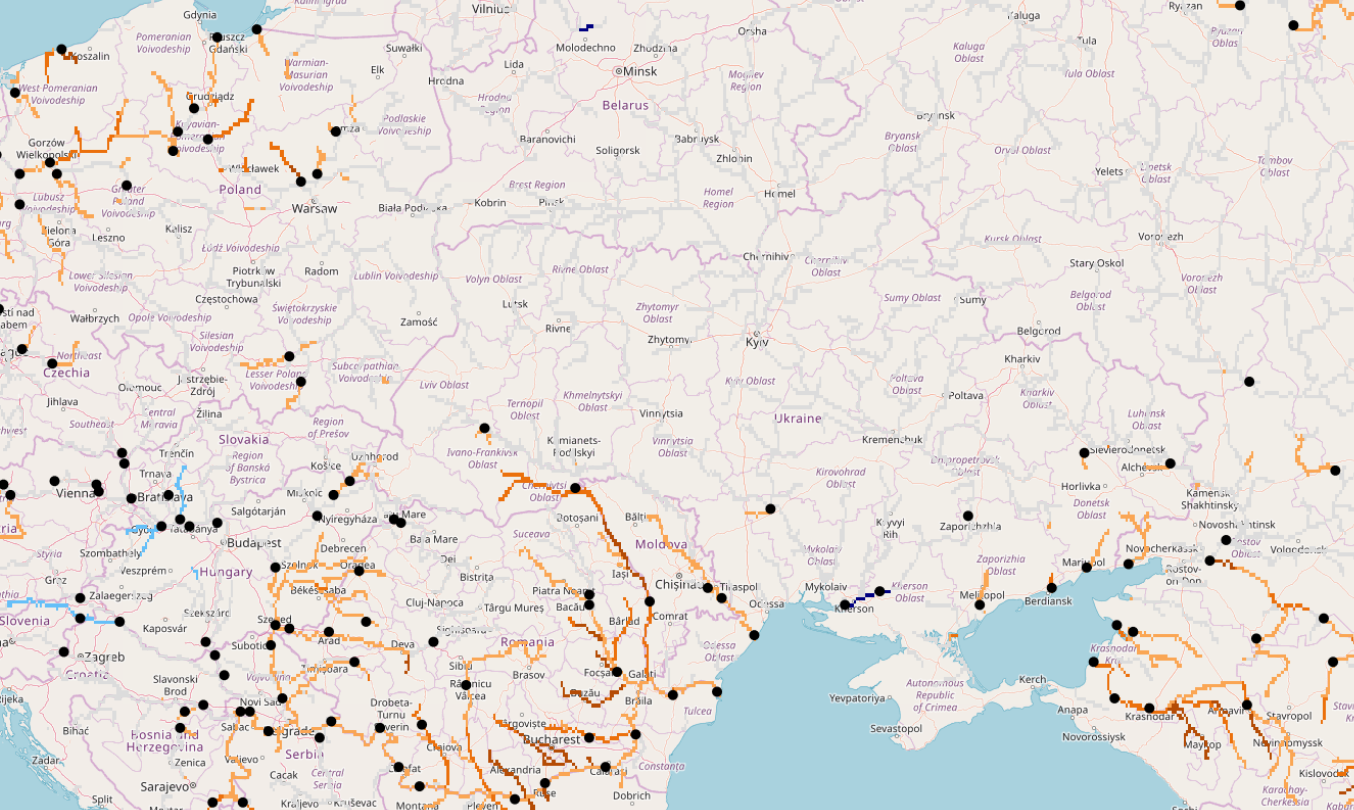 @ point A: On the Dnieper River
A
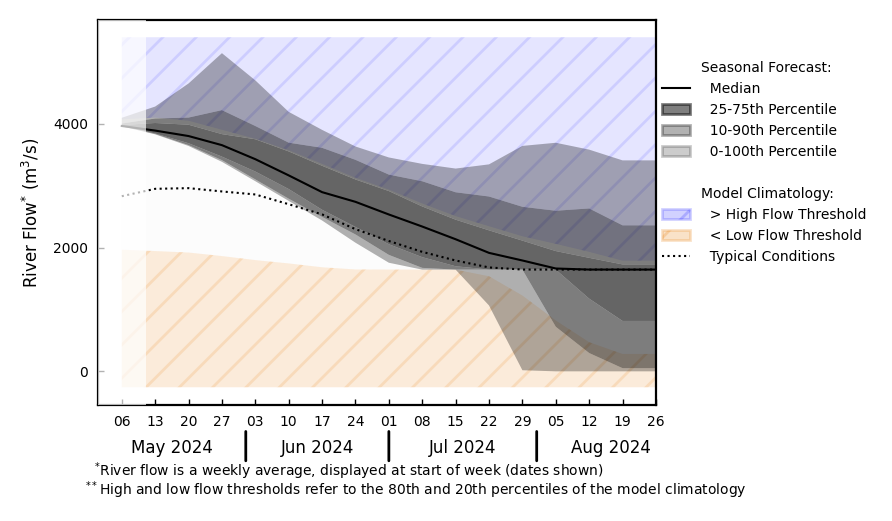 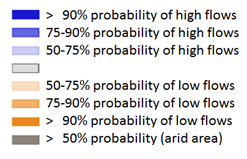 GloFAS streamflow forecast: May – Aug 2024
GloFAS streamflow forecast: May – Aug 2024
Average discharges are expected across all major rivers in Ukrine.